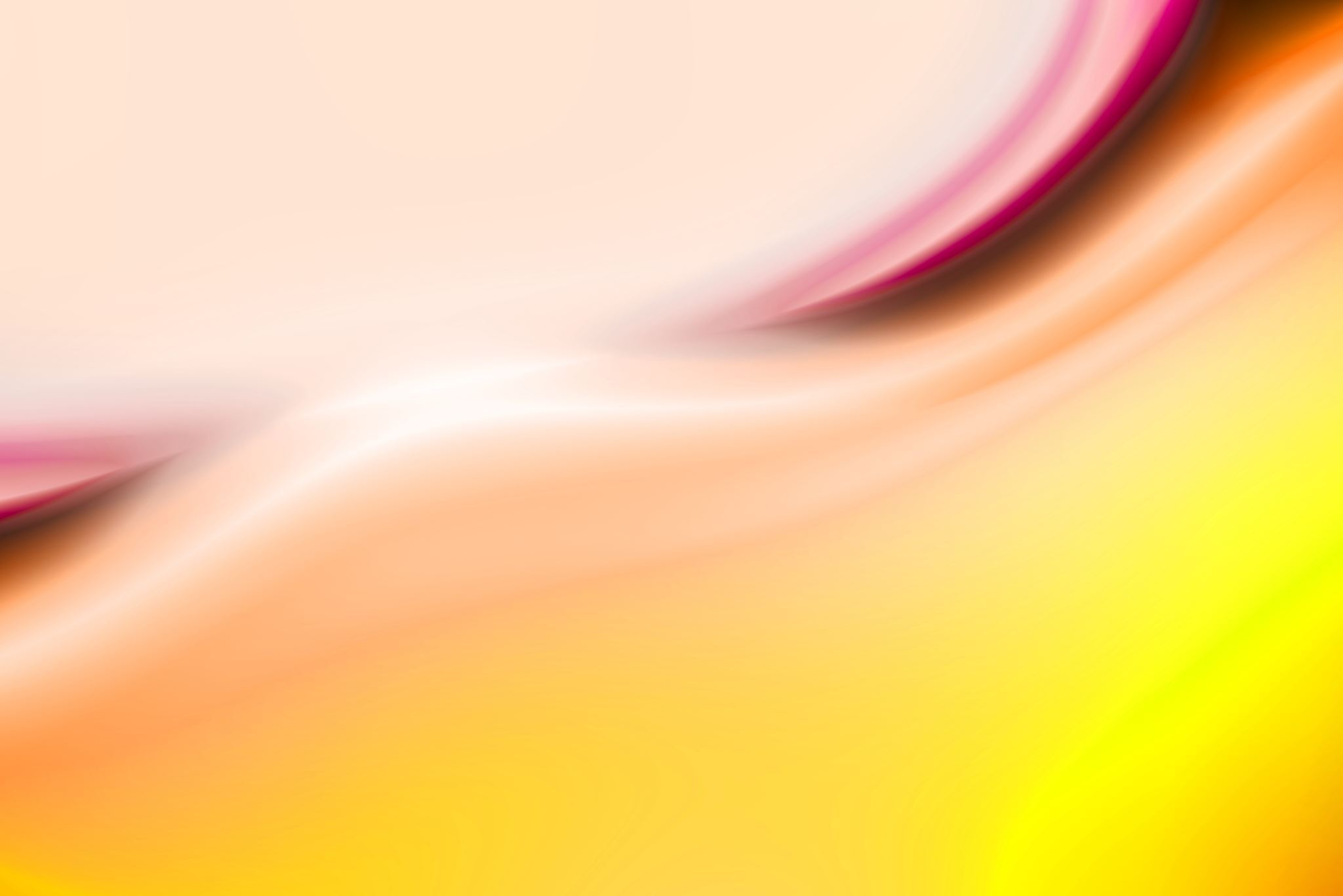 5 Тақырып. Мигранттардың бейімделуіндегі әлеуметтік-мәдени ерекшеліктер
Жоспар
Көші-қонның әлеуметтік-мәдени салдары.
Мигранттардың әлеуметтік-мәдени бейімделуі
Мигранттар қолданатын бейімделудің 4 негізгі стратегиясы.
Дәріс мазмұны
Көші-қон көне заманнан бері көшпелі халықтардың тұрмыс-тіршілігімен байланысты болды, осы көзқарасқа сәйкес «азық-түлік ландшафт» идеясын Л.Н.Гумилев ұсынған. Отырықшы өмір салтына көшкеннен кейін көші-қон әлеуметтік ұйымдасудың қолайлы тәсіліне көшу ретінде қарастырыла бастады. Бұл кезеңдегі көшпелі тұрмыс артта қалудың белгісі деп түсінді. ХХ ғасыр өнеркәсіптік қауымдастықтың дамуымен миграция демографиялық жарылыстармен, урбанизациямен, халықтың қаладан ауылға (ауыл стигматизацияланған – «жаңа көшпенділіктің» идеализациясы туындайды), өнеркәсіптік орталықтарға көшуімен байланысты бола бастады.
Көші-қонның әлеуметтік-мәдени мәселелерін зерттеу «дәстүрлі» және жаңа қоныс аударушылар ағындарын болжау және реттеу үшін қажет. Заңды және заңсыз эмиграция мен иммиграция, ерікті және мәжбүрлі қоныс аудару проблемалары белгілі бір аймақтың және жалпы елдің дамуы үшін өзекті болып табылады. Жаңа мәдени кодтардың – құндылық-нормативтік дүниетанымдық кешендердің, мінез-құлық стереотиптерінің, тұлғааралық қарым-қатынас үлгілерінің реципиентіне айналған қазіргі қоғамды қалыптастыратын әлеуметтік процесс ретіндегі көші-қонға жаңа көзқарастарды қажет ететін әлеуметтік-мәдени компонент ерекше рөл атқарады.
Көші-қонның әлеуметтік-мәдени салдары
–қабылдаушы аймақтар халқының этномәдени құрамының өзгеруі;
– сәйкестікті қорғау құралы ретінде мәдени айырмашылықтардың күшеюінен туындаған әлеуметтік шиеленістің өсуі;
– ұлтаралық қатынастардың шиеленісуі; жаңа этникалық диаспоралардың қалыптасуы;
– мәдени ассимиляция, интеграция немесе мәдени-саяси сепаратизм тенденцияларының қалыптасуы;
– еңбек қатынастары мен мәдениетаралық өзара әрекеттестіктердің мазмұнына әсер ететін этникалық кәсіпкерлік желісін дамыту;
– елдің (өңірдің) адами әлеуетінің сапалық жағдайының өзгеруі;
– заңсыз мигранттар есебінен экономиканың көлеңкелі секторының кеңеюі және «заңсыздық субмәдениетінің» пайда болуы.
Мигранттар қолданатын бейімделудің 4 негізгі стратегия
4 стратегия
1.«Геттоизация» стратегиясы (пассивті автаркия), адаптанттар жаңа ортаға түсіп, бөтен мәдениетпен тікелей байланыста болмауға және сол арқылы мәдени шоктың жағымсыз белгілерін жоюға тырысатын жағдайларда жүзеге асырылады. Осы модель бойыгша, мигранттар өздерінің ерекше микроәлемін жасайды, онда тек «өзінің» этномәдени орта бар, олардың отандастары мен тайпалары тұрады. Пассивті автаркия, әдетте, ірі қалаларда, өнеркәсіп орталықтарында, мегаполистерде тұратын этникалық азшылық өкілдеріне (қоныс аударушылар мен босқындар) тән.
2.«Мәдени отарлау» стратегиясы (агрессивті автаркия) «жаңадан келгендер» арасында этноцентризм мен төзімсіздіктің белсенді көрінісімен сипатталады. Бұл жағдайда жаңа шындық өте нашар қабылданады, басқа мәдениет өткір сынға ұшырайды және жоққа шығарылады. Оның үстіне мигранттар (колонизаторлар) өздерінің мәдени атрибуттары мен этникалық стереотиптерін жаңа ортаға көшіруге, қабылдаушы ортаға өздерінің дүниетанымы мен өмір салтын таңуға белсенді түрде ұмтылады.
3. Мигранттардың өздерінің төл мәдениетінен ерікті түрде немесе мәжбүрлі түрде бас тартуын және жаңа этномәдени бірлестіктермен толық сәйкестендіруін («енгізу») қамтитын ассимиляция.
4. Интеграция (аккультурация) – этникалық азшылықтардың өз мәдениетіне деген адалдығын сақтаудан және шетелдік мәдени атрибуттарды параллельді интернационализациялаудан тұратын ең қолайлы және сәтті бейімделу стратегиясы. Бұл модель сонымен қатар мигранттар мен басым этникалық көпшілік арасындағы паритеттік мәдениетаралық диалогты белсендіруді, өзара бейімделуді болжайды.
Мәдени жүйелер мен мәдениетаралық жағдайларды зерттеу әдістері.
Функционалды тәсіл 1980 жылдары дамыды және әлеуметтану мен психология әдістеріне негізделген. Бұл тәсілге сәйкес кез-келген халықтың мәдениетін әртүрлі әдістер арқылы сипаттауға болады. Мәдениеттегі кез-келген өзгерістерді өлшеуге және сипаттауға болады. Мәдениет адамның мінез-құлқы мен қарым-қатынасын анықтайды, сондықтан оларды сипаттауға болады және болжауға болады. Негізгі мақсат-мәдениеттің коммуникацияға әсер ету ерекшелігін көрсету. Өзара әрекеттесетін тараптардың мәдени айырмашылықтарын салыстыру олардың қарым қатынасының сәттілігін немесе сәтсіздігін болжауға мүмкіндік береді. 
Түсіндірме (немесе интерпретациялық) тәсіл 1980 жылдардың аяғында да кең таралды. Бұл тәсілдің жақтаушыларының айтуынша, адамның айналасындағы әлем оған жат емес, өйткені оны адам жасайды деп түсіндіреді. Саналы іс-әрекет барысында адам субъективті тәжірибе жинақтайды, оның ішінде басқа мәдениет өкілдерімен қарым-қатынаста болады. 
Сын әдісі түсіндірме тәсілдің көптеген ережелерін қамтиды, бірақ оның негізінде жүргізілген мәдениетаралық коммуникацияны зерттеуге баса назар қарым-қатынас жағдайларын зерттеуге аударылады: жағдайлар, қоршаған орта және т. б. Бұл бағыттың жақтаушылары ең алдымен коммуникацияның тарихи контекстіне қызығушылық танытады. Олар өз зерттеулерінде қарым-қатынаста әрқашан күштік қатынастар болатындығын алға тартады.
Бақылау сұрақтары:
Әлеуметтік-мәдениет тұжырымы.
Қазіргі жағдайдағы миграцияның әлеуметтік-мәдени аспектілері.
«Замануи көшпенділер» тұжырымы.
Миграцияның әлеуметтік-мәдени салдары.
Интеркультурализм.
9/19/2024
8
Әдебиеттер:
Миграция населения : учебное пособие для вузов / Л. Л. Рыбаковский. — Москва : Издательство Юрайт, 2020. — 480 с. — (Высшее образование). — ISBN 978-5-534-11727-1 Источник: https://www.isras.ru/publ.html?id=8694
Алуан түрлі қоғамдарды ықпалдастыру жөніндегі Любляна ұсынымдары. ЕҚЫҰ Астанадағы  бағдарламалар офисі, 2015 ж. Қазақ тіліндегі аудармасы. 2012 жыл, қараша. 86 б.
Е.Е. Письменная Социология миграции и адаптации: Учебное пособие для студентов по направлению подготовки 39.03.01 – Социология (уровень бакалавриата). Профиль «Экономическая социология». – М.: Финансовый университет, Департамент социологии, истории и философии, 2018. – 274 с.
9/19/2024
9